Young People
1 Timothy 4:12
    “Let no one despise your youth, but be an example to the believers in word, in conduct, in love, in spirit, in faith, in purity.”
[Speaker Notes: Taken from Paul Sain’s Ready Reference, page 110
Preached at West Side on February 16, 2014 pm
Print Slides: 1, 17, 20]
Ecclesiastes 12:1
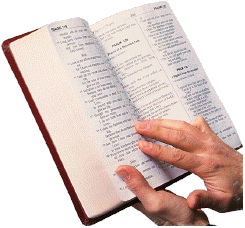 Remember now your Creator                                   in the days of your youth, Before the               difficult days come, And the years draw near when you say, “I have no pleasure in them.”
Luke 2:52
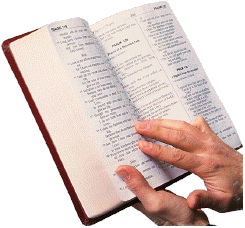 And Jesus increased in wisdom                             and stature, and in favor with                                God and men.
Be an Example to the Believers
In …
Word (Matthew 12:34-35; Ephesians 4:29)
Matthew 12:34-35
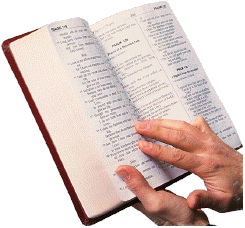 Brood of vipers! How can you,                           being evil, speak good things? For out                           of the abundance of the heart the mouth speaks. 35 A good man out of the good treasure of his heart brings forth good things, and an evil man out of the evil treasure brings forth evil things. 

Speech reflects Character!
Ephesians 4:29
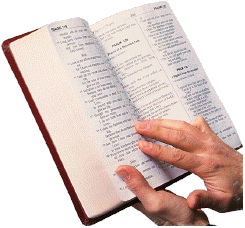 Let no corrupt word proceed out of                    your mouth, but what is good for                  necessary edification, that it may impart grace to the hearers.
Be an Example to the Believers
In …
Word (Matthew 12:34-35; Ephesians 4:29)
Conduct/Manner of life (Titus 2:11-14)
Titus 2:11-14
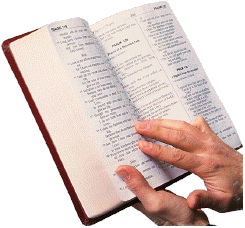 For the grace of God that brings                  salvation has appeared to all men,                 12 teaching us that, denying ungodliness and worldly lusts, we should live soberly, righteously, and godly in the present age, 13 looking for the blessed hope and glorious appearing of our great God and Savior Jesus Christ, 14 who gave Himself for us, that He might redeem us from every lawless deed and purify for Himself His own special people, zealous for good works.
Be an Example to the Believers
In …
Word (Matthew 12:34-35; Ephesians 4:29)
Conduct/Manner of life (Titus 2:11-14)
Love (Matthew 22:36-38; 1 Peter 1:22)
Matthew 22:36-38
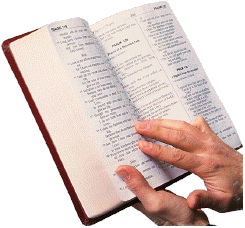 “Teacher, which is the great               commandment in the law?” 37 Jesus                          said to him, “‘You shall love the Lord your God with all your heart, with all your soul, and with all your mind.’ 38 This is the first and great commandment.

Love for God, first and foremost
1 Peter 1:22
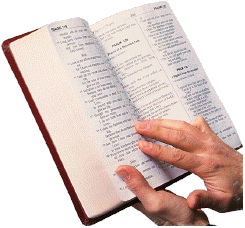 Since you have purified your souls                         in obeying the truth through the                          Spirit in sincere love of the brethren, love one another fervently with a pure heart

Sincere (without hypocrisy)love for the brethren.
Be an Example to the Believers
In …
Word (Matthew 12:34-35; Ephesians 4:29)
Conduct/Manner of life (Titus 2:11-14)
Love (Matthew 22:36-38; 1 Peter 1:22)
Spirit/Devotion (Matthew 6:31-33)
Matthew 6:31-33
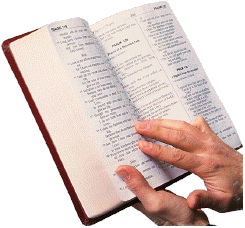 “Therefore do not worry, saying,                   ‘What shall we eat?’ or ‘What shall                    we drink?’ or ‘What shall we wear?’ 32 For after all these things the Gentiles seek. For your heavenly Father knows that you need all these things. 33 But seek first the kingdom of God and His righteousness, and all these things shall be added to you..
Be an Example to the Believers
In …
Word (Matthew 12:34-35; Ephesians 4:29)
Conduct/Manner of life (Titus 2:11-14)
Love (Matthew 22:36-38; 1 Peter 1:22)
Spirit/Devotion (Matthew 6:31-33)
Faith/Faithfulness (Matthew 10:22; Rev. 2:10)
Matthew 10:22
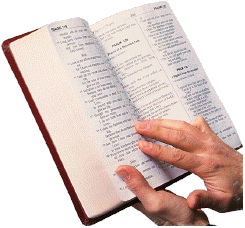 And you will be hated by all for                           My name’s sake. But he who endures                   to the end will be saved.

Jesus warned his disciples(Limited Commission)
Revelation 2:10
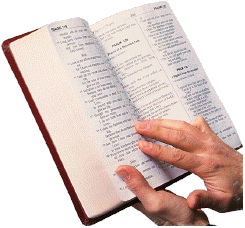 Do not fear any of those things                        which you are about to suffer. Indeed,                     the devil is about to throw some of you into prison, that you may be tested, and you will have tribulation ten days. Be faithful until death, and I will give you the crown of life.

“unto death”(even to the point of death)
Be an Example to the Believers
In …
Word (Matthew 12:34-35; Ephesians 4:29)
Conduct/Manner of life (Titus 2:11-14)
Love (Matthew 22:36-38; 1 Peter 1:22)
Spirit/Devotion (Matthew 6:31-33)
Faith/Faithfulness (Matthew 10:22; Rev. 2:10)
Purity (James 1:27; Romans 12:1-2)
James 1:27
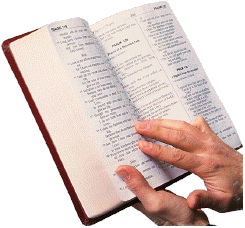 Pure and undefiled religion before                  God and the Father is this: to visit                      orphans and widows in their trouble, and to keep oneself unspotted from the world.
Romans 12:1-2
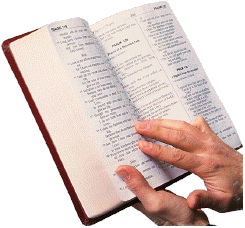 I beseech you therefore, brethren,                      by the mercies of God, that you                          present your bodies a living sacrifice, holy, acceptable to God, which is your reasonable service. 2 And do not be conformed to this world, but be transformed by the renewing of your mind, that you may prove what is that good and acceptable and perfect will of God.
Conclusion
Ecclesiastes 12:13—14

Let us hear the conclusion of the whole matter:  Fear God and keep His  commandments, For this is man’s all. 14 For God will bring every work into judgment, Including every secret thing, Whether good or evil.